iLEAD WORKSHOP SERIESFOR VISITING SCHOLARS #5Provided by:Purdue Polytechnic InstituteThe Office of International Students and ScholarsThe Center for Intercultural Learning, Mentorship, Assessment and ResearchPresenter: Dr. Daniel Jones
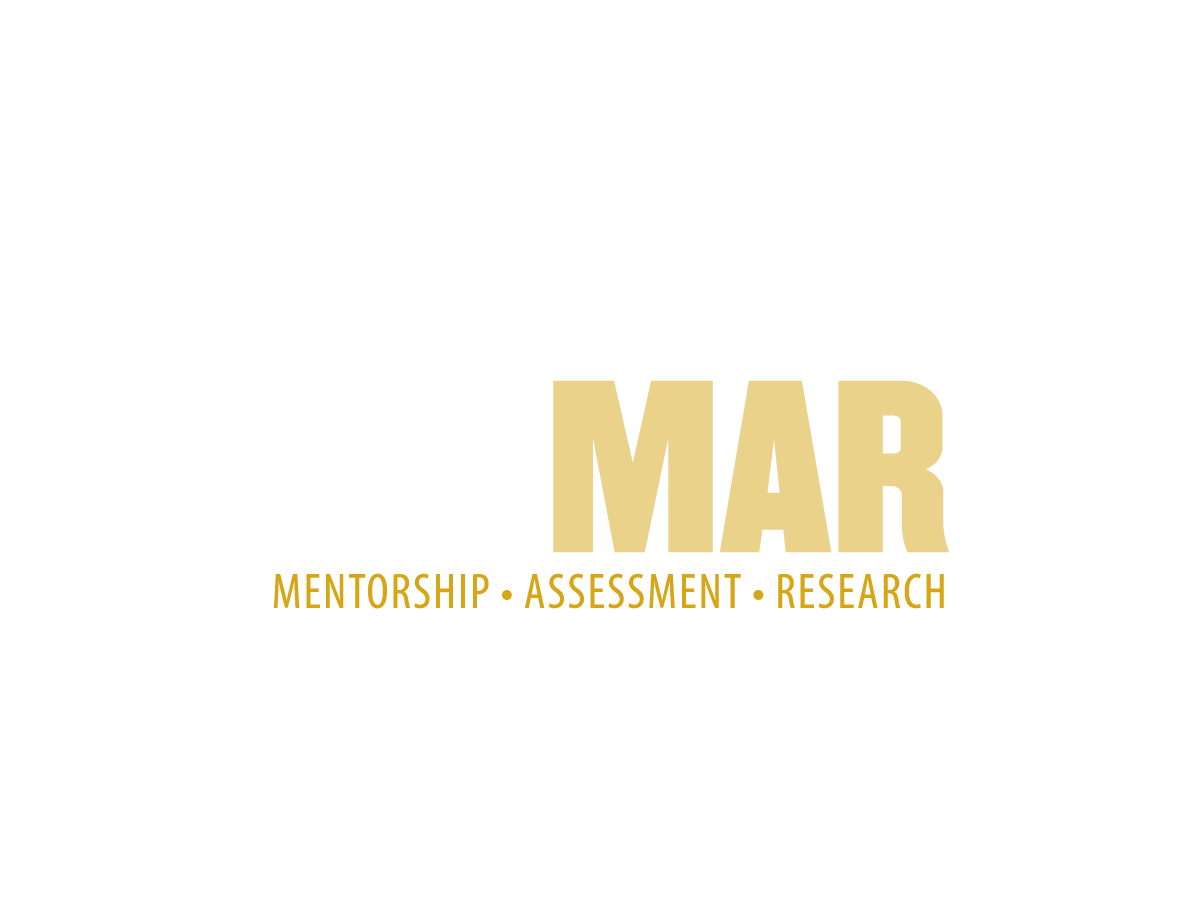 Workshop #5:Verbal and Nonverbal Communication
Agenda:
Share writing prompt reflections
ESL Resources
Verbal Strategies
Nonverbal Strategies
Writing Prompt
[Speaker Notes: To create a new slide: right click and select “Duplicate Slide.”]
Writing Prompt Homework
Strategies for communicating
What am I doing to improve my communication skills?
How do I communicate that I do or do not understand?
How do I cope with not understanding or being understood?
[Speaker Notes: Participants can address as many or as few of these as they wish.]
ESL Support
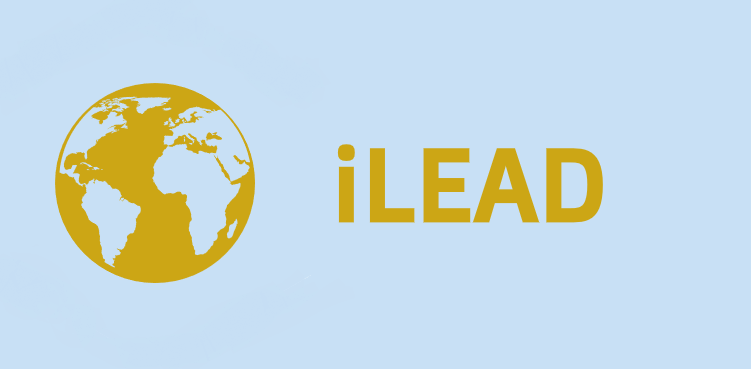 Community ESL Resources
Purdue Online Writing Lab
Room 226, Heavilon Hall
online and in-person assistance and tutors
weekly conversation groups
special ESL workshops.
In-lab ESL software

International Center
523 Russell St. West Lafayette, IN 47906info@intlctr.org
Offers both free and paid classes.

The English Language Program at Morton Community Center
222 N. Chauncey Ave. West Lafayette, IN 47906elpwlinfo@gmail.com
intermediate to advanced level classes. Classes are offered for a fee.

Purdue Village Community Center
50 Nimitz Drive West Lafayette, IN 47906treplogl@purdue.edu
ESOL classes are only open to adults living in Purdue Village. Classes are offered for a fee.

Lafayette Adult Resource Academy (LARA)
1100 Elizabeth St., Suite 3 Lafayette, IN 47904laraoffice@lara.lafayette.in.us
Beginning, intermediate and advanced ESL classes are offered free of charge.
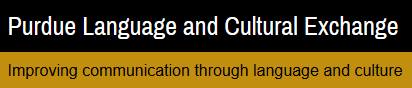 Verbal Communication Strategies
(Abridged) Language Strategy Use Inventory
Listening
Vocabulary
Idioms exercise
Speaking
Translation
Cohen, A., Oxford, R., and Chi, J. (2003). Language Strategy Use Inventory. In Maximizing Study Abroad: A Program Professionals’ Guide to Strategies for Language and Culture Learning and Use. R. Michael Paige, et al (Eds.). University of Minnesota Press. Page H-9-15.
[Speaker Notes: Participants can address as many or as few of these as they wish.]
Nonverbal Communication Strategies
Strategies for communicating
Active Listening
Nonverbal expression and reading body language
Conversation styles
[Speaker Notes: Participants can address as many or as few of these as they wish.]
Activity
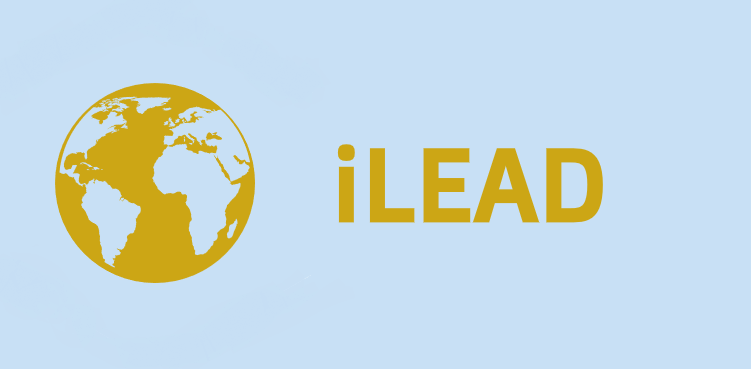 Small Talk
If there is time, go to Small Talk PPT.
[Speaker Notes: Participants can address as many or as few of these as they wish.]
Homework
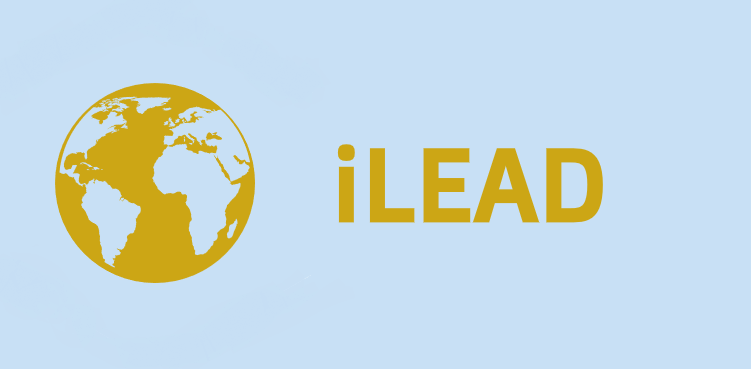 Writing Prompt
What is my personal brand?
What skills and talents do I bring to my field?
What aspects of my background, nationality, and culture make me valuable as a visiting scholar?
What experiences living abroad have given me an advantage over others working in my field?
Thank You
Contact info:
dcjones@purdue.edu
shouston@purdue.edu
sparks36@purdue.edu
mclugh@purdue.edu
barajase@purdue.ed
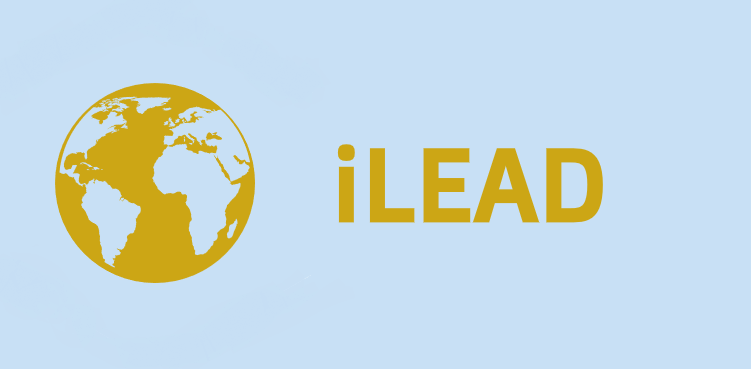